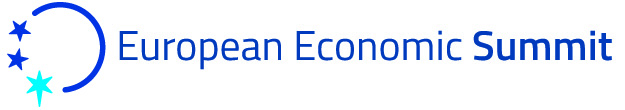 18 – 20 September 2014
Transforming Europe’s Economy: 
from Biblical teaching to practical implementation in 2014
Dr Michael Schluter CBE
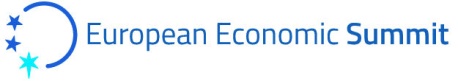 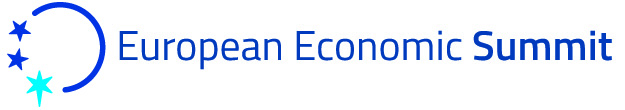 18 – 20 September 2014
D. Government, Business and the 
     Personal Challenge
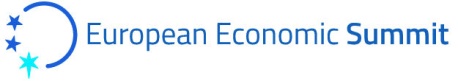 D. Government, Business andthe Personal Challenge
The Government Challenge
The Business Challenge
The Personal Challenge
The Government Challenge
Assess
Protect
Promote
Incentivise
The Business Challenge
Relational training
Relational measurement
Relational management
New Relational institutions
The Personal Challenge
Rest and Relate
Reduce debt
Relational investment (finance and time)
Relocate
Relational Pension